Wayne CountyCommunity Mobility Study
Wayne County Commission
March 15, 2021
The Big Idea
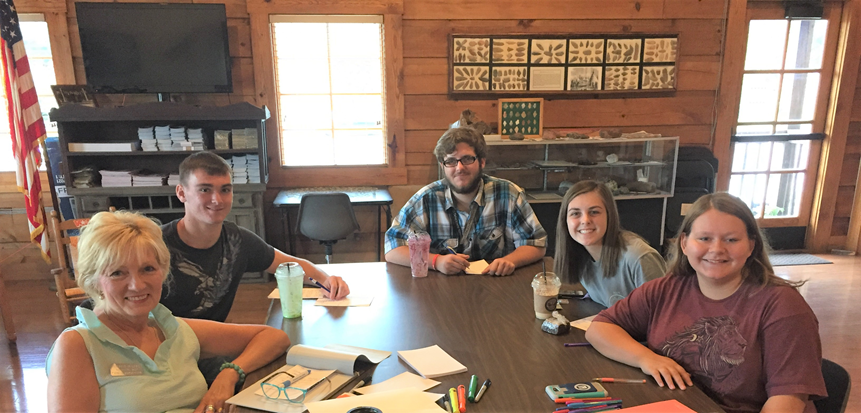 May 2018 Youth Leadership Wayne Summit
Tri-Town Transportation “Think Tank”
Fixed route transportation
Education and tourism
Rural Community Transportation Planning Grant
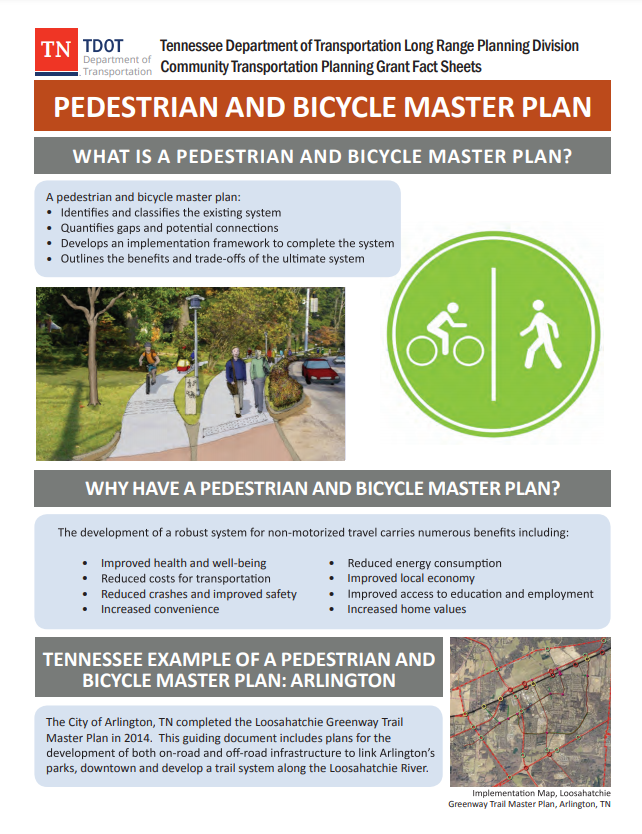 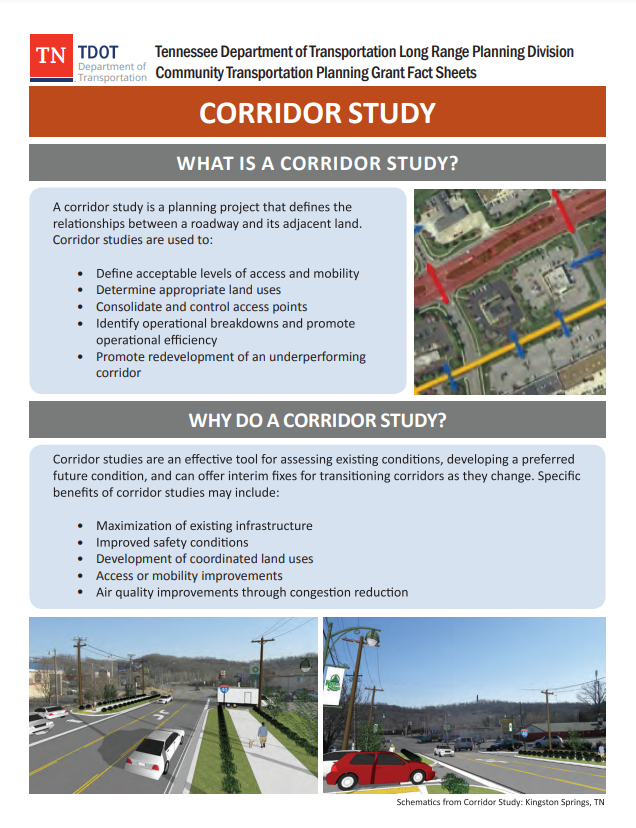 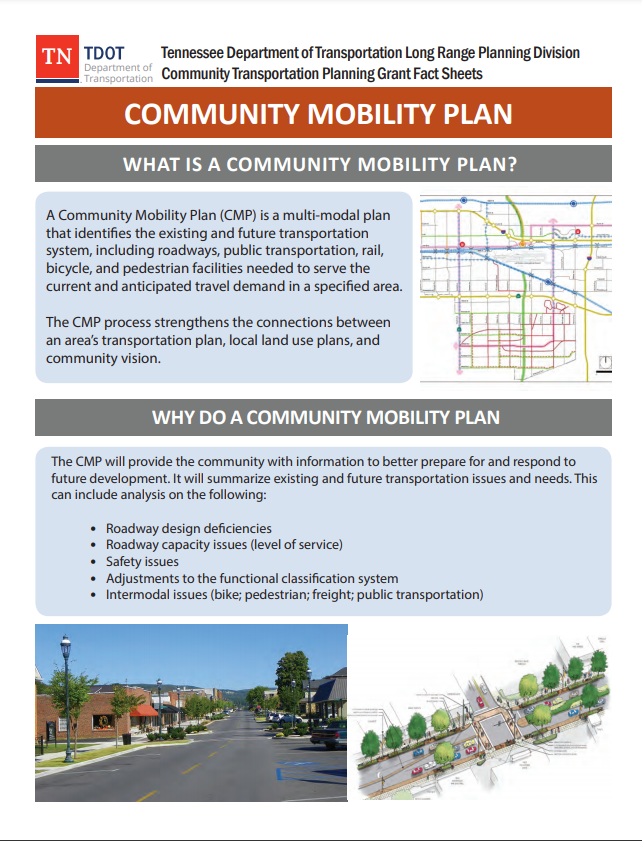 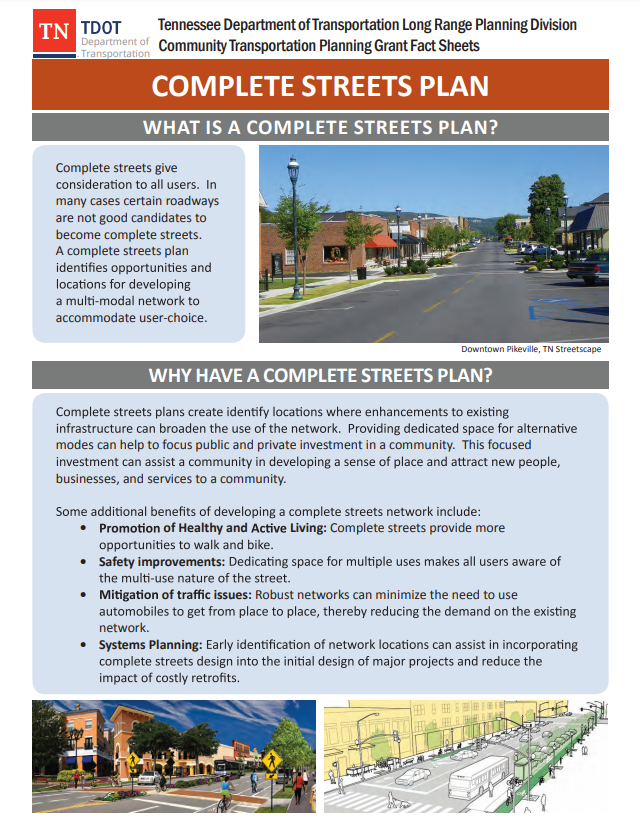 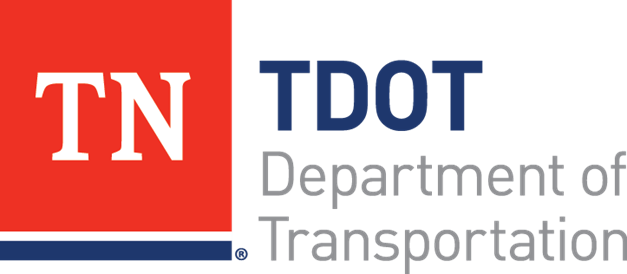 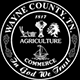 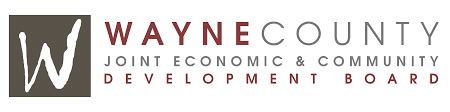 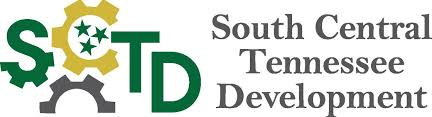 Wayne County Community Mobility Study
Meet mobility needs
Finding Wayne County’s “best fit”
Cost-effective solutions
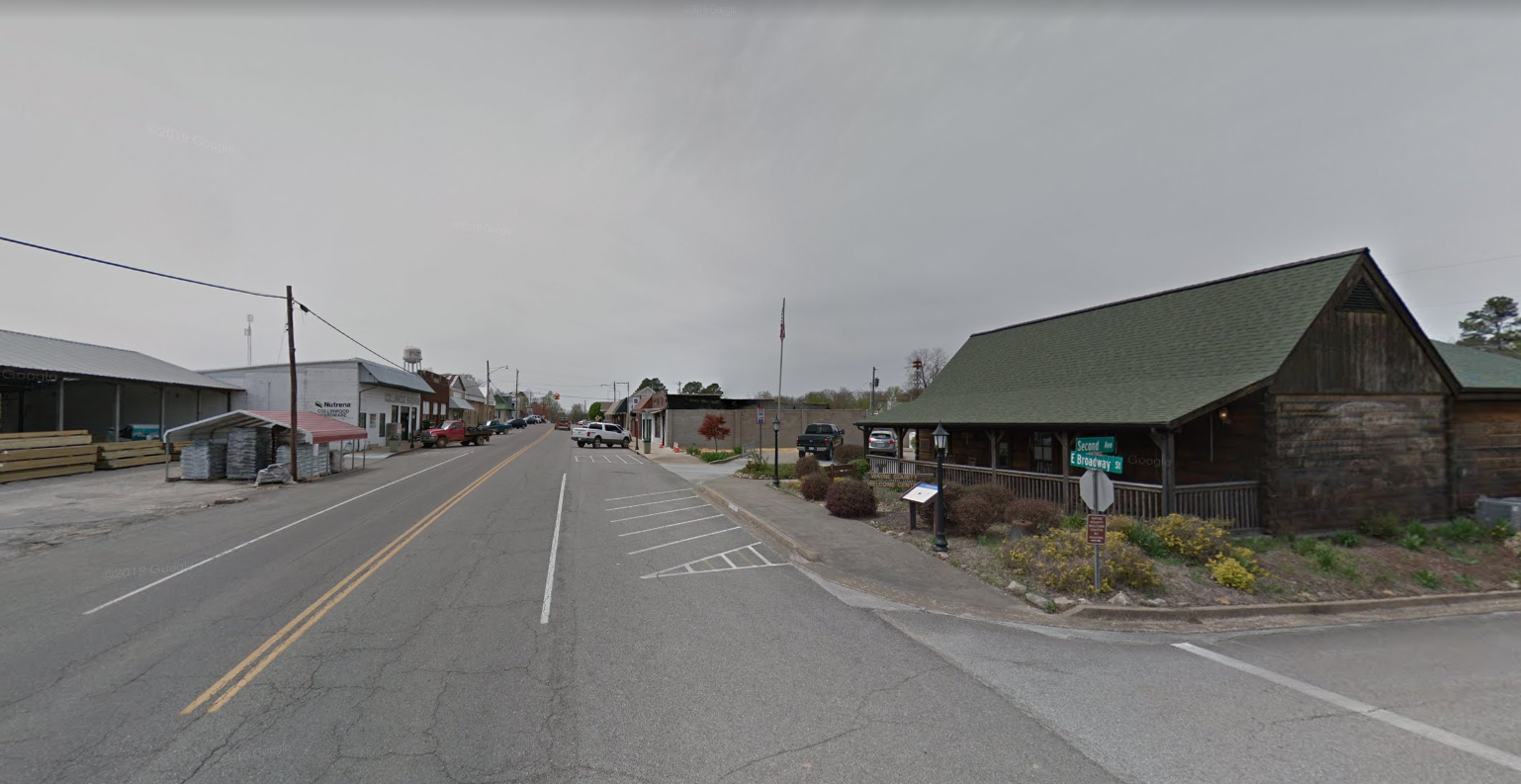 Why public transportation?
Almost 4 out 10 Wayne County residents are younger than 18 or older than 64
Source: American Community Survey
Why public transportation?
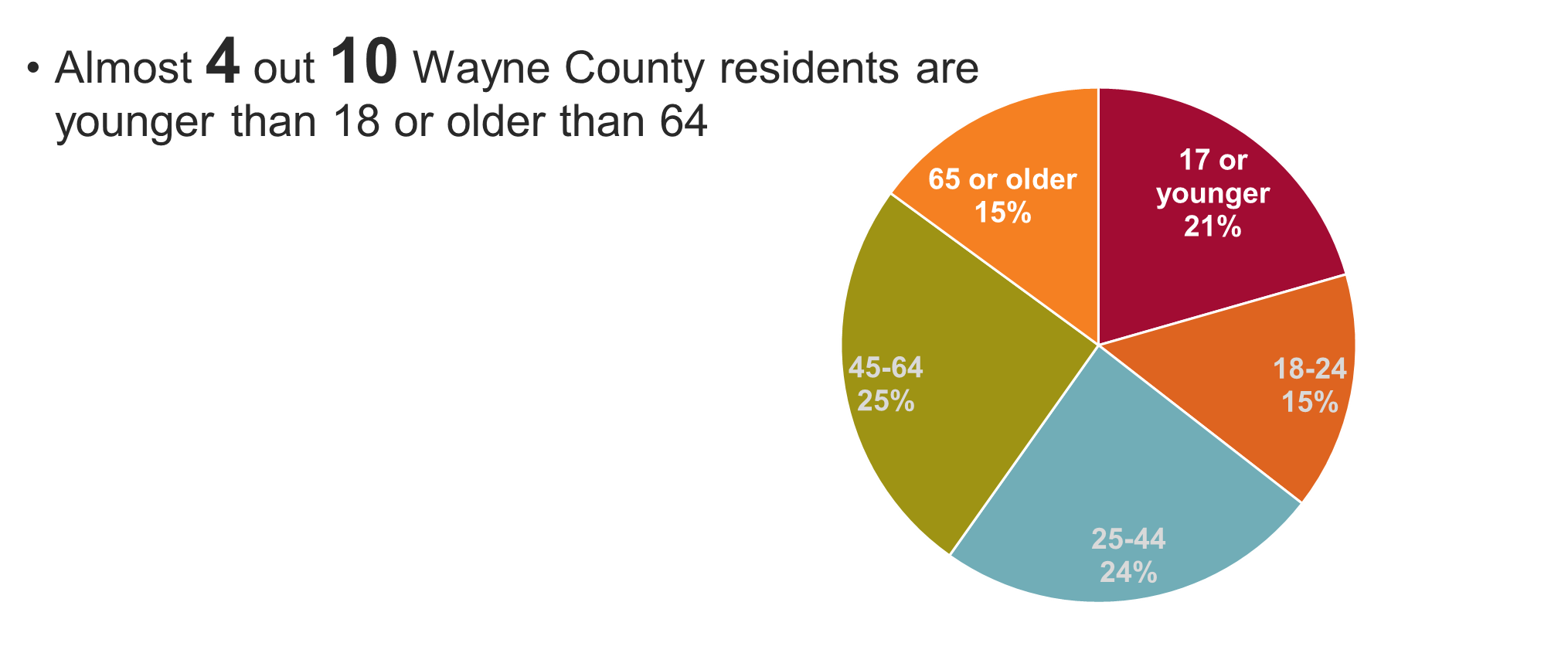 Public transportation represents freedom for people who cannot or are unable to drive.
Why public transportation?
One third of Wayne County households have one or no vehicle
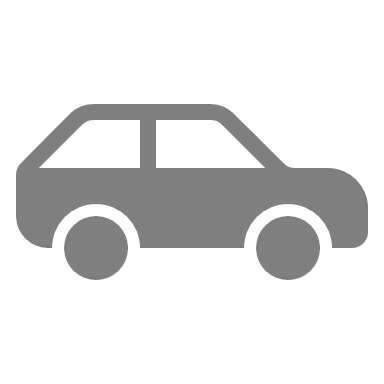 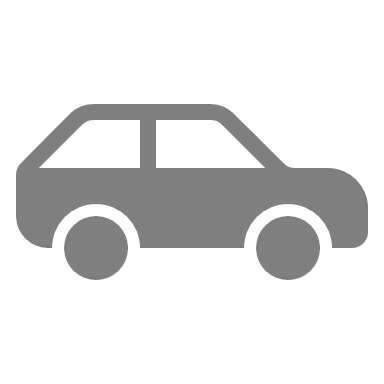 +
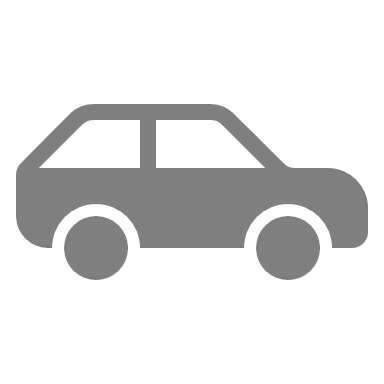 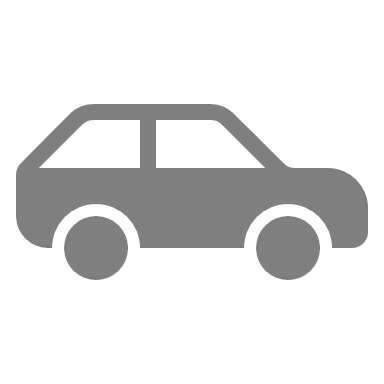 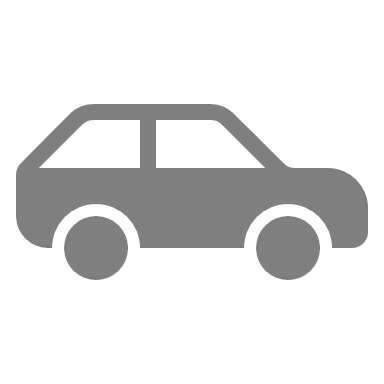 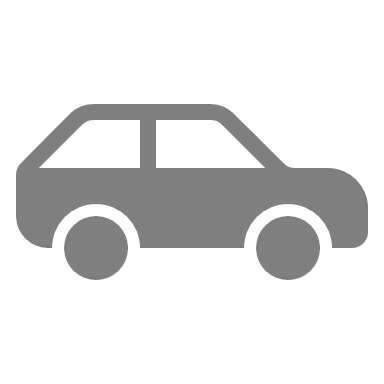 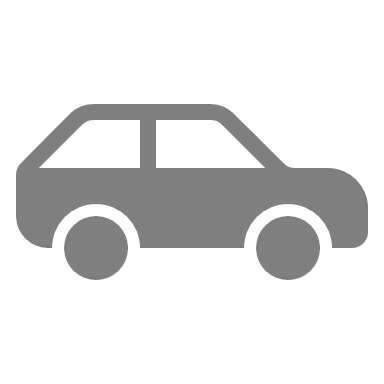 Source: American Community Survey
Why public transportation?
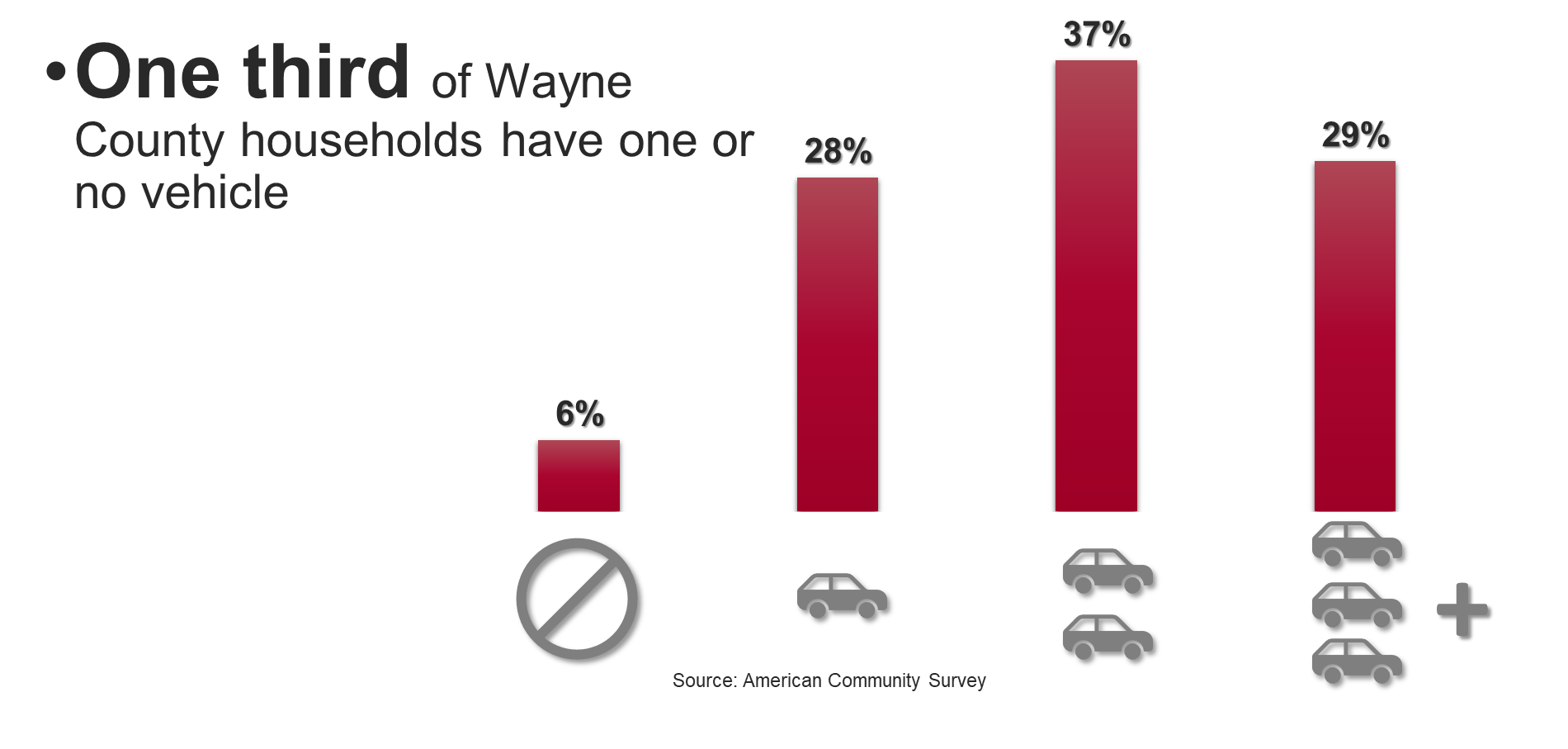 Public transportation connects residents to employment, education and other opportunities.
Source: American Commnity Survey
Why public transportation?
Public transportation can play an important role in a successful tourism experience
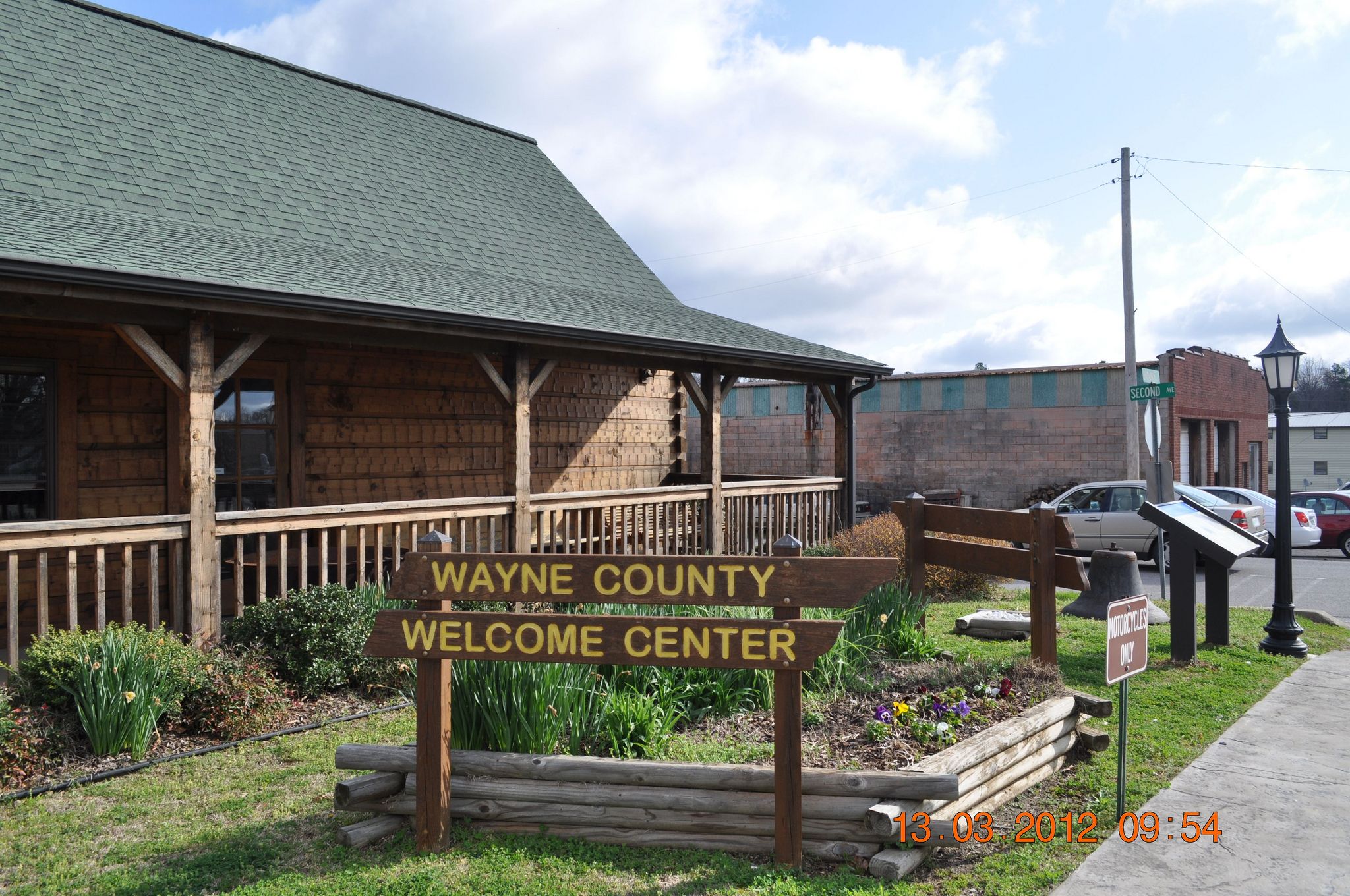 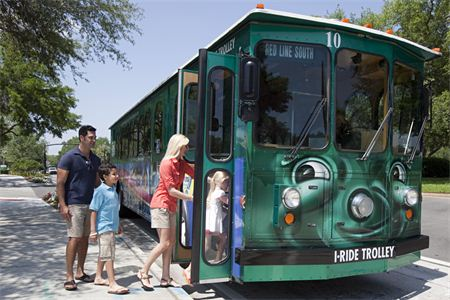 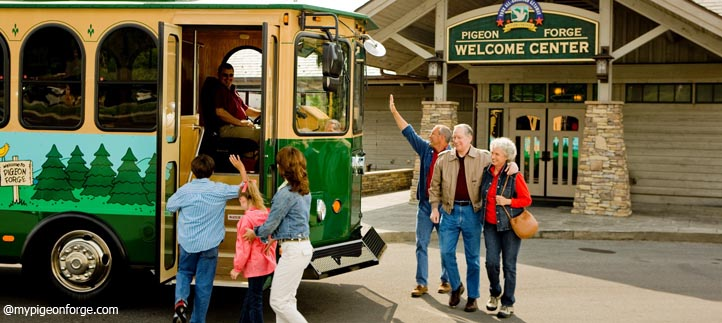 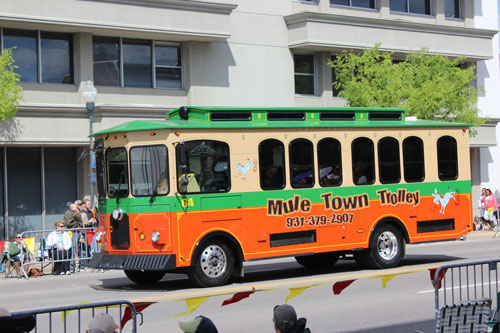 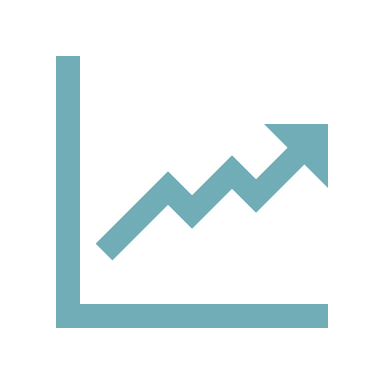 Questions the plan will answer
Where will it serve?
When will it run?
Who will ride?
How will they get to the stops?
Who will operate the system?
What will it cost?
Who might help pay for it?
What’s next?
Feb.
Mar.
Apr.
May
Jun.
Jul.
Field Visit and Existing Conditions

Public Meeting No. 1
Proposed Options

Public Meeting No. 2
Recommendations and Final Plan

Final Presentation
Take our survey!
www.surveymonkey.com/r/MoveWayneCo
Thank You!